Subjects and Predicates
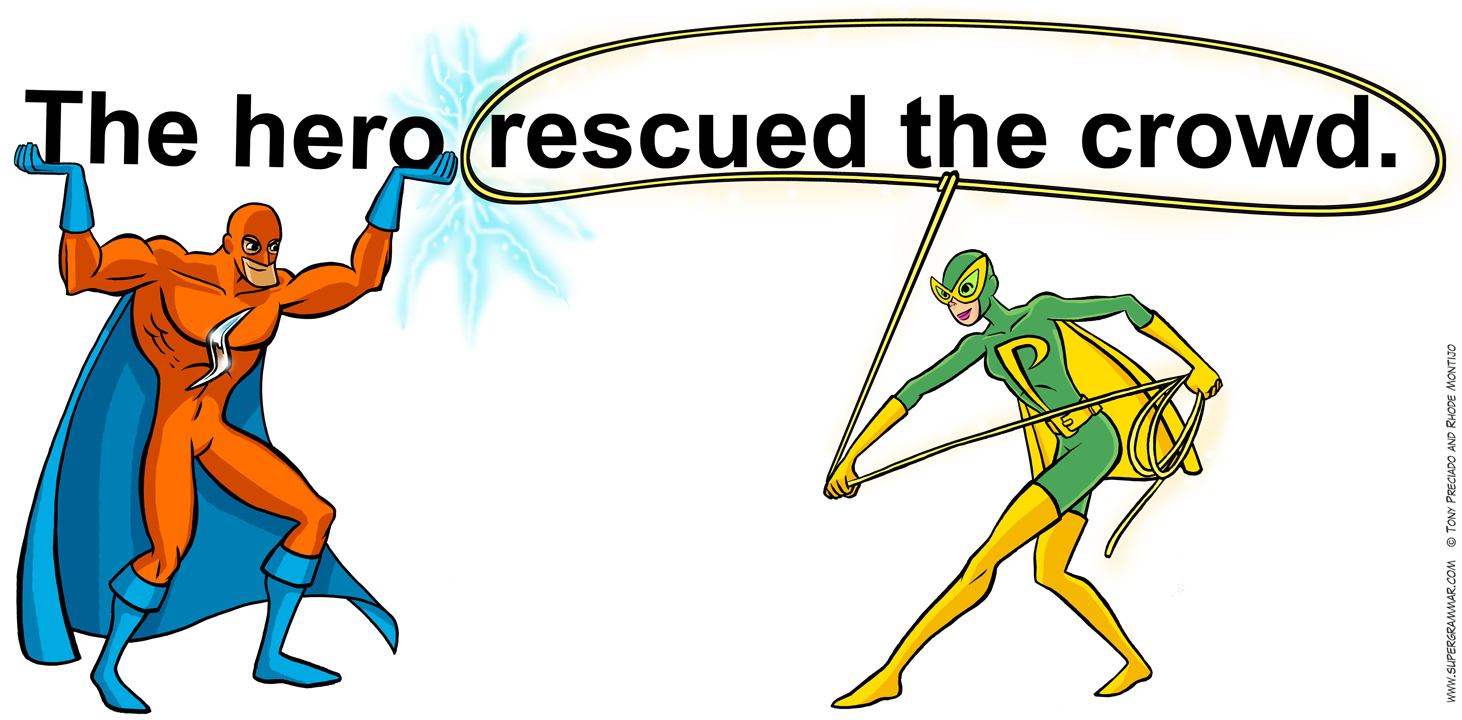 What two parts make up a sentence?
SUBJECT
+
PREDICATE
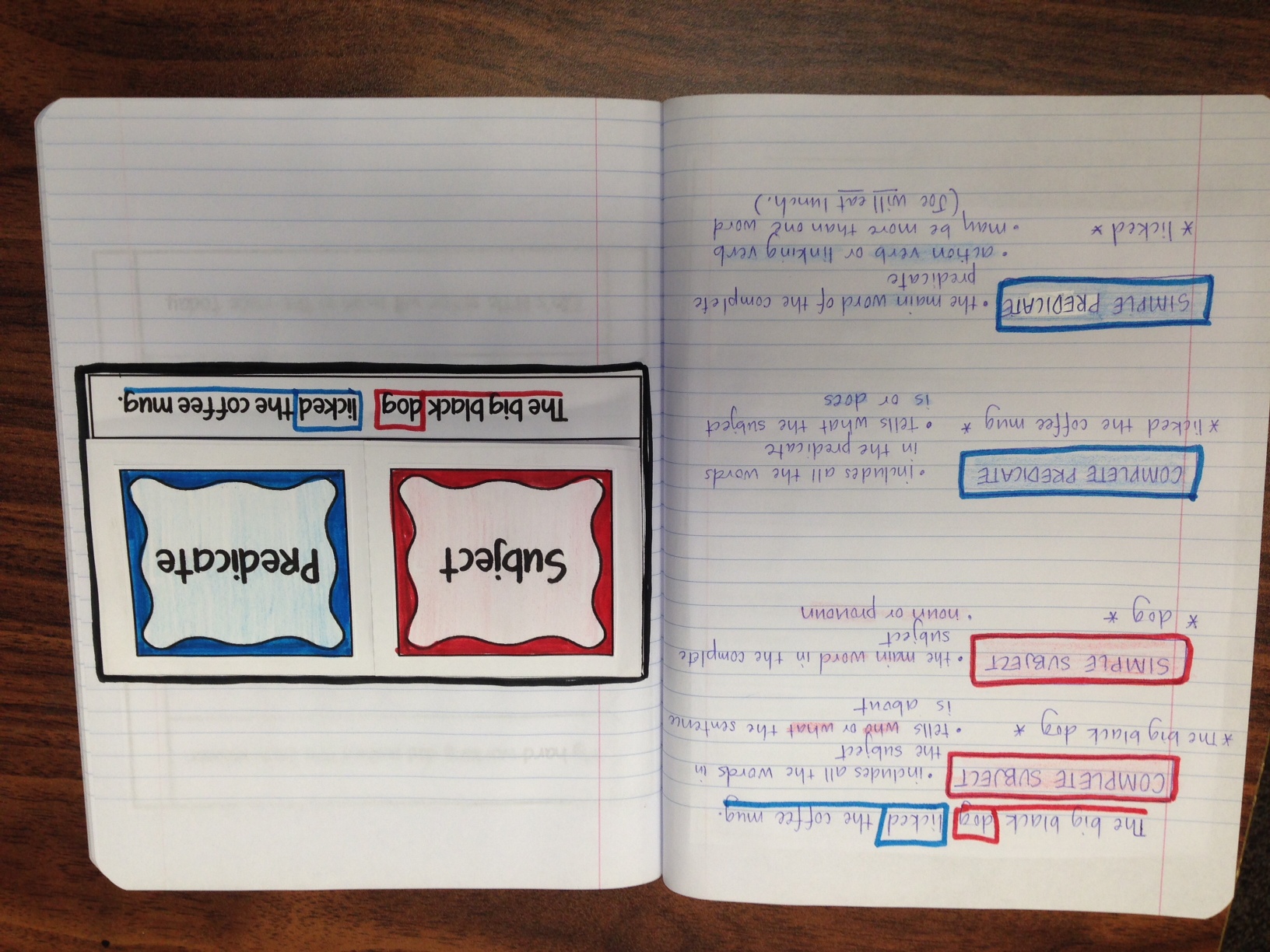 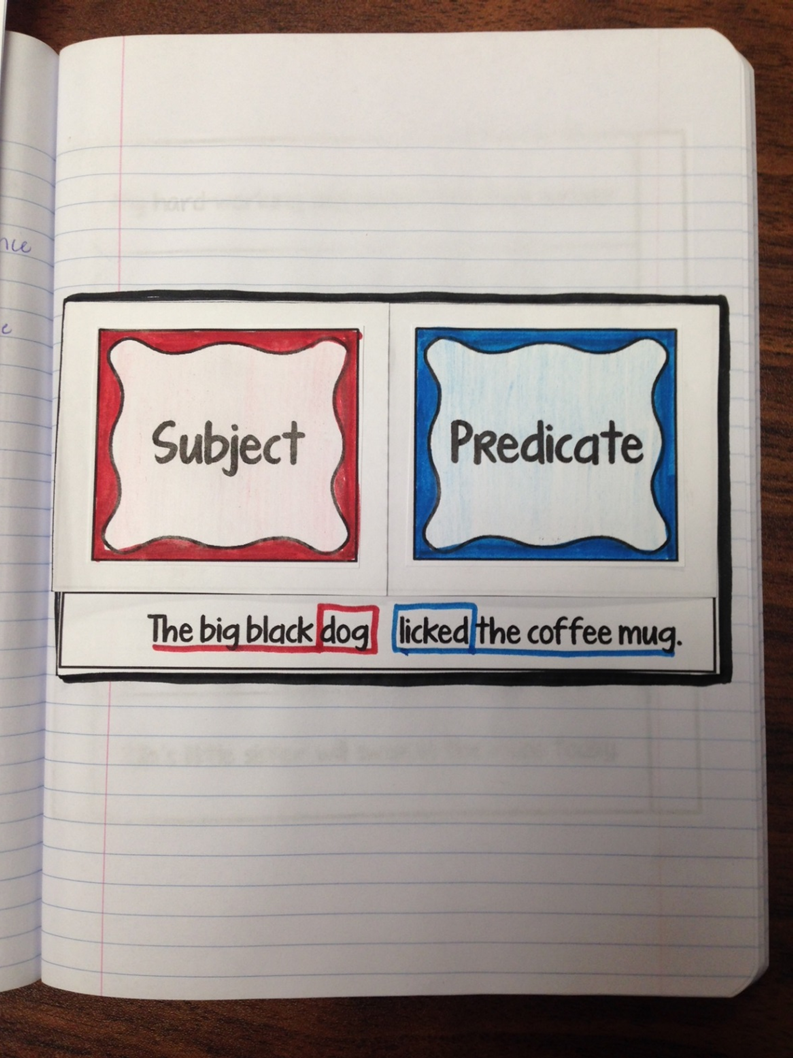 Complete Subject
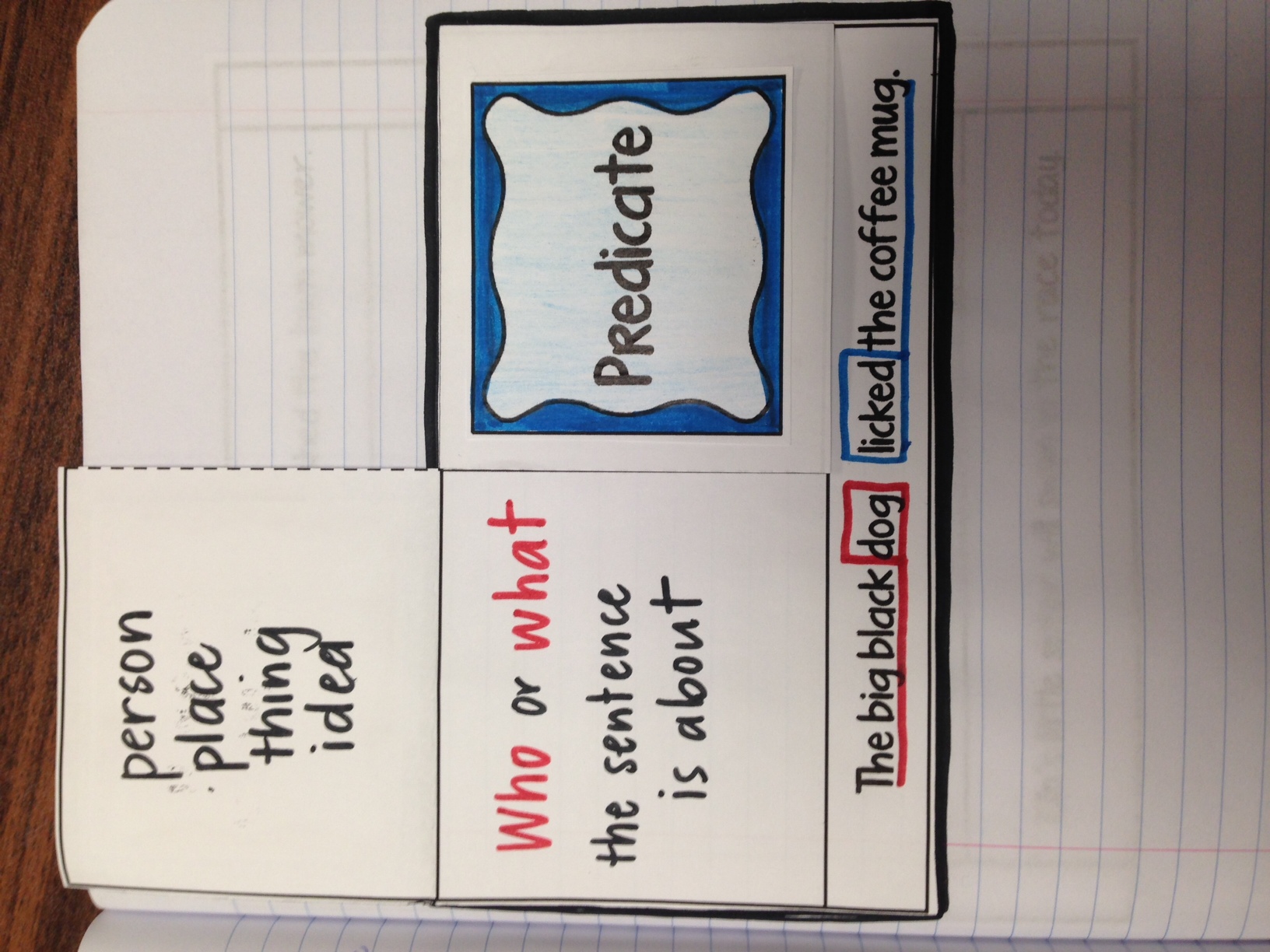 person, place, thing, or idea

WHO or WHAT the sentence is about
Complete Predicate
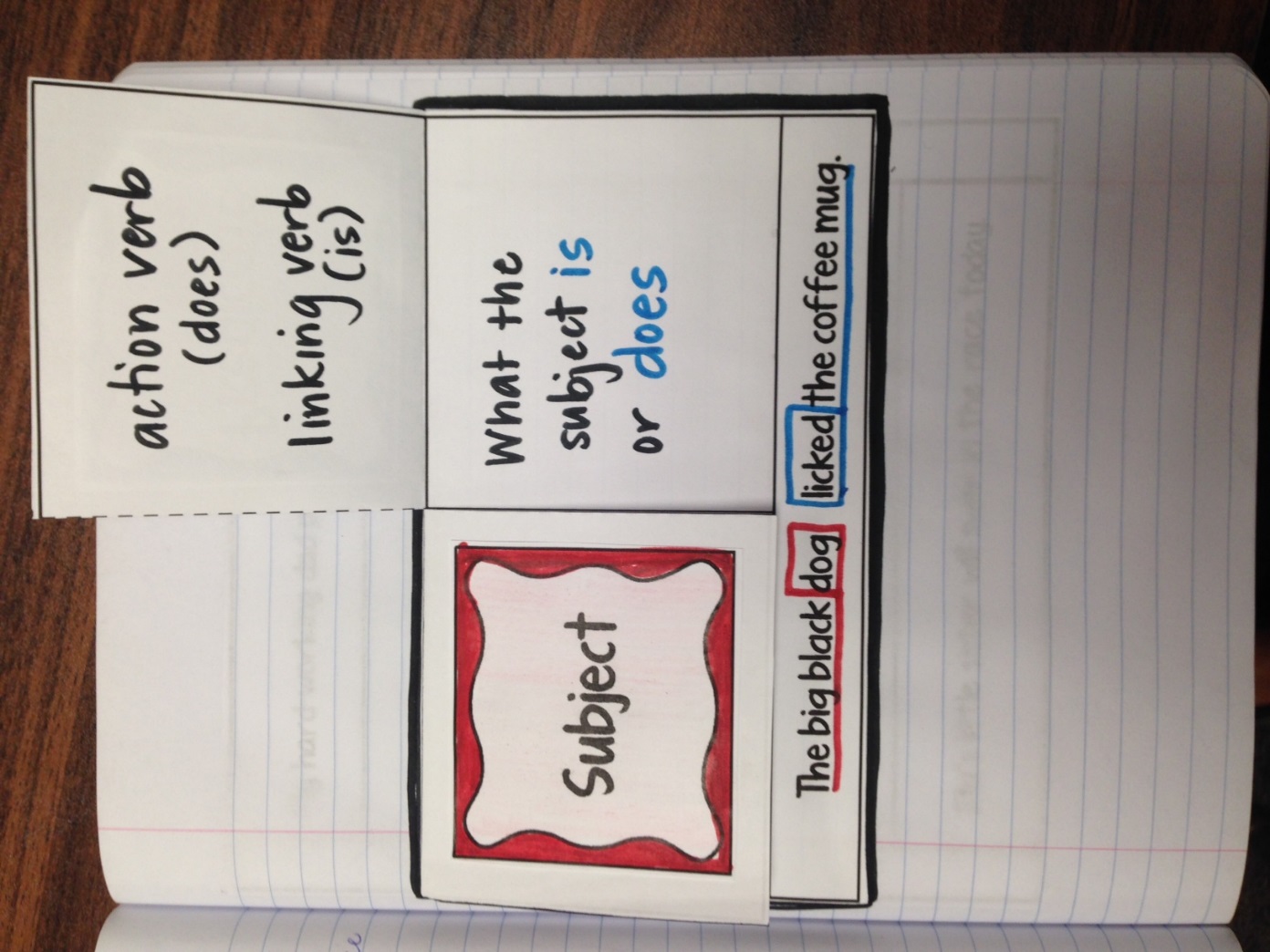 action verb (does)
linking verb (is)

what the subject IS or DOES
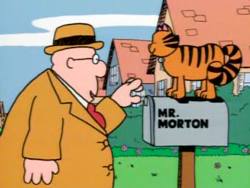 http://www.youtube.com/watch?v=fdUXxdmhIsw
Practice
Mister Morton walked down the street.

Mister Morton walked down the street.

Mister Morton talked to his cat.

Mister Morton talked to his cat.
Practice
Mister Morton was lonely.
Mister Morton was lonely.

Mister Morton knew just one girl.
Mister Morton knew just one girl.
Practice
Mister Morton grew flowers for Pearl.
Mister Morton grew flowers for Pearl.

Mister Morton was very shy.
Mister Morton was very shy.
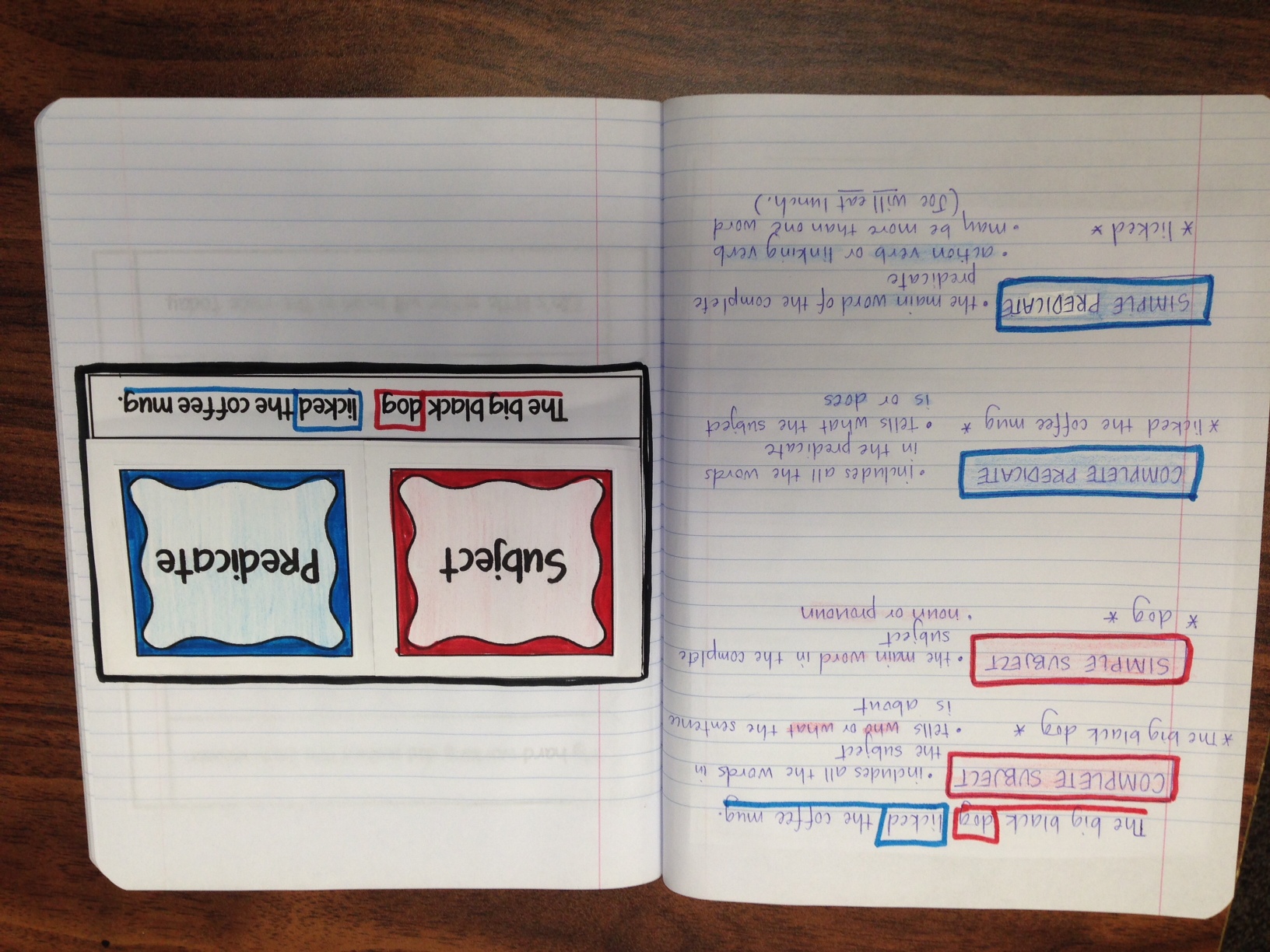 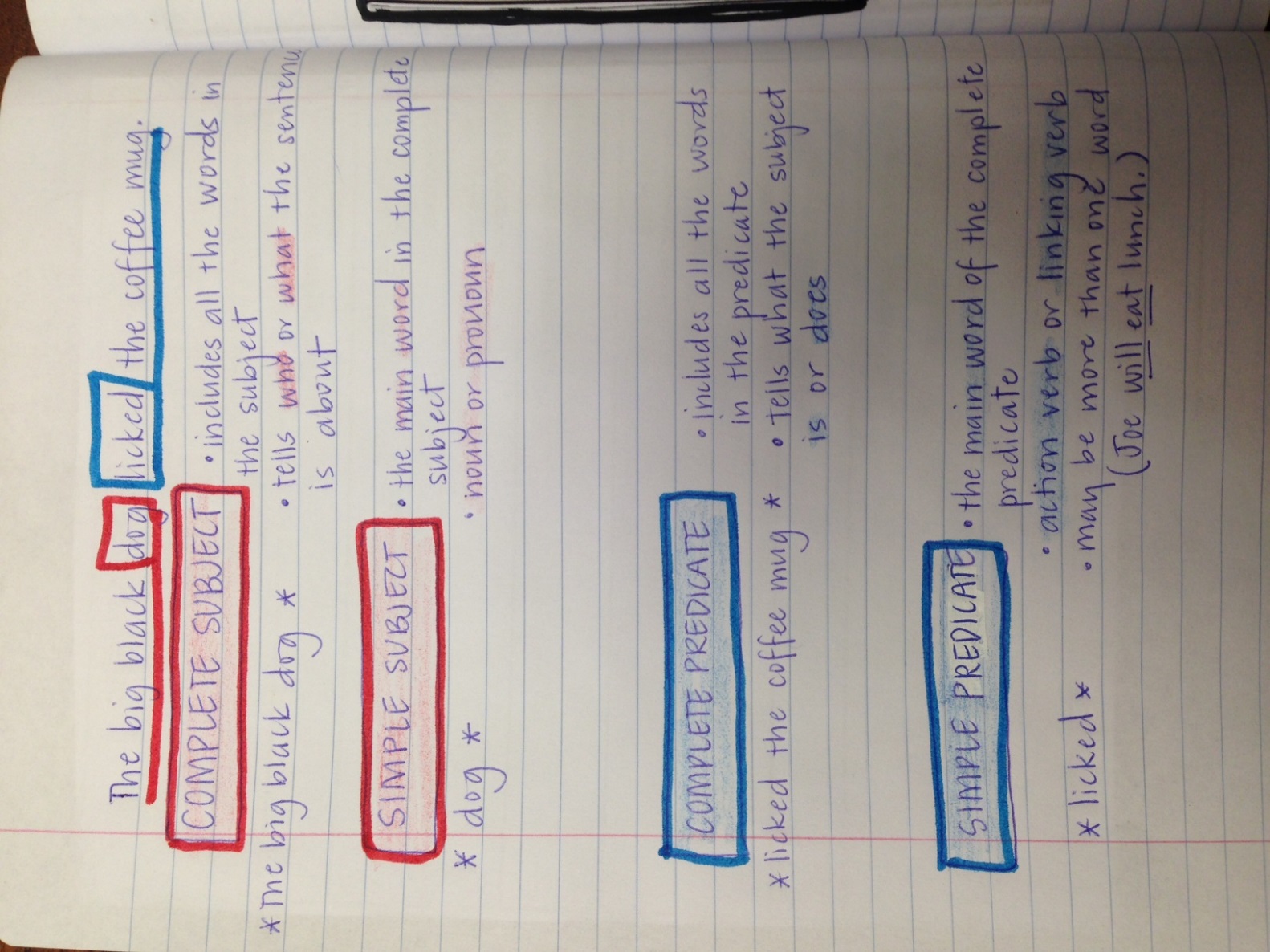 The big black dog   licked the coffee mug.
Complete Subject

The big black dog
includes all the words in the subject
tells who or what the subject is about



the main word in the complete subject
a noun or pronoun
Simple Subject

dog
The big black dog   licked the coffee mug.
includes all the words in the predicate
tells what the subject is or does



the main word in the complete predicate
an action verb or linking verb
may be more than one word
(Joe will eat lunch.)
Complete Predicate

licked the coffee mug.
Simple Predicate 

licked